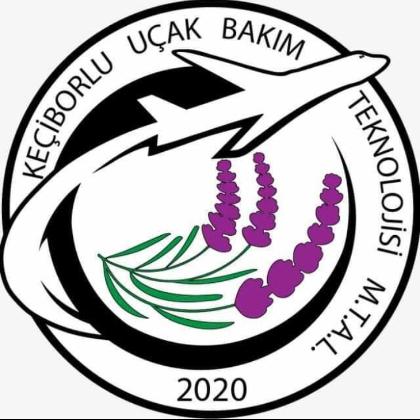 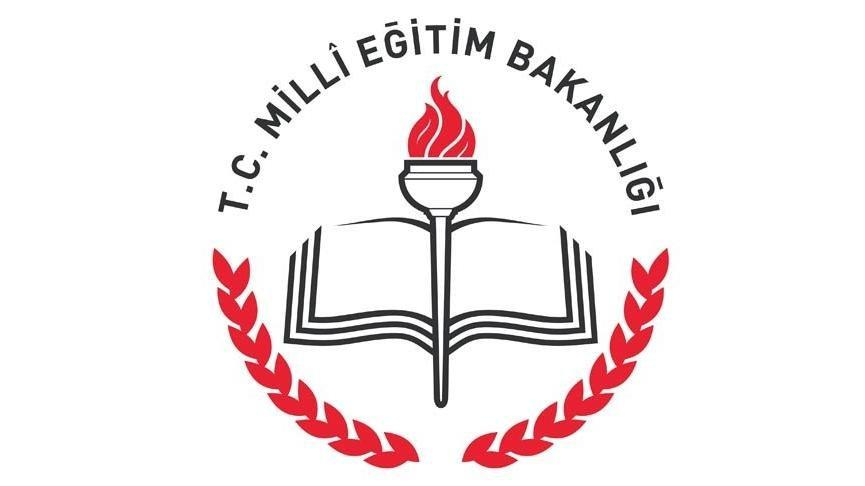 KEÇİBORLU UÇAK BAKIM TEKNOLOJİSİMESLEKİ ve teknik   Anadolu lisesi
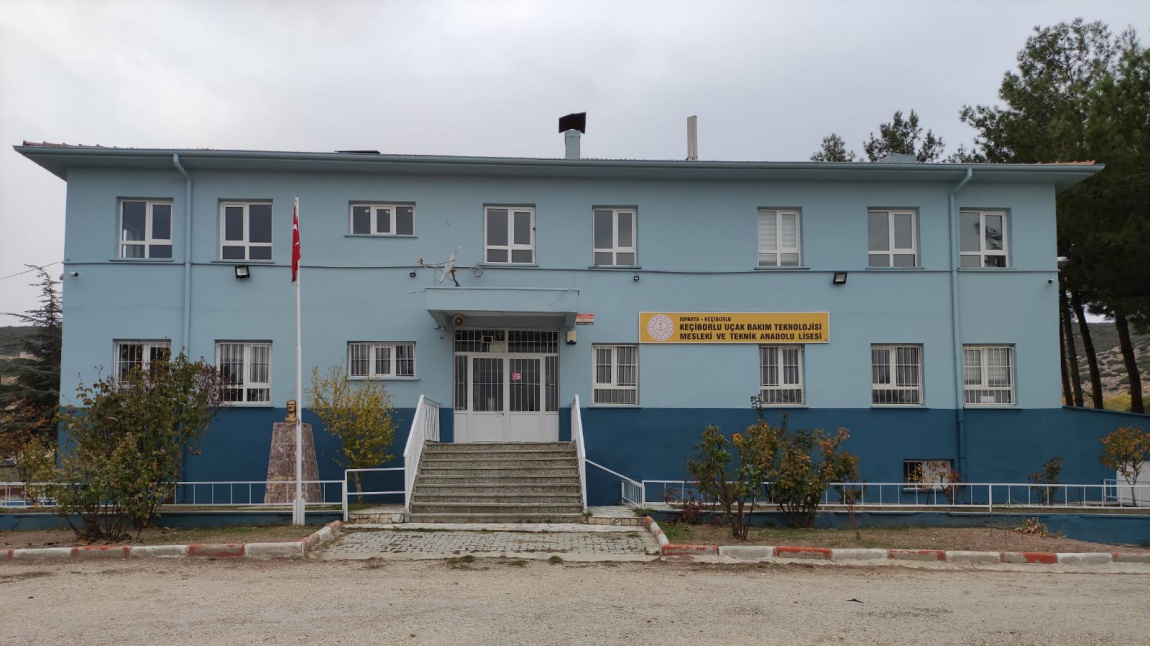 Okulumuz 2020-2021 eğitim öğretim yılında eğitime başlamıştır.
il merkezine 40 km ilçe merkezine 2 km UZAKLIKTA BULUNMAKTADIR.
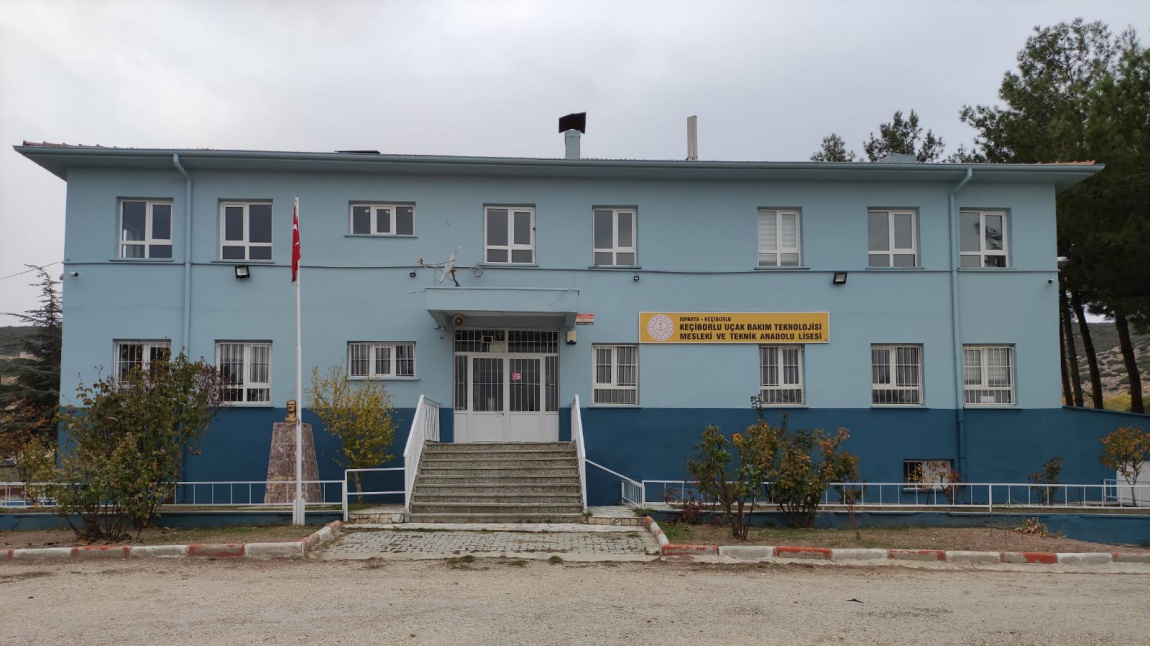 OKULUMUZDA 8 DERSLİK,1 ADET ÖĞRETMENLER ODASI,3 ADET İDARİ KADRO İÇİN AYRILMIŞ ODA,1 ADET REHBERLİK SERVİSİ VE1 ADET BİLGİSAYAR LABORATUARI MEVCUTTUR.
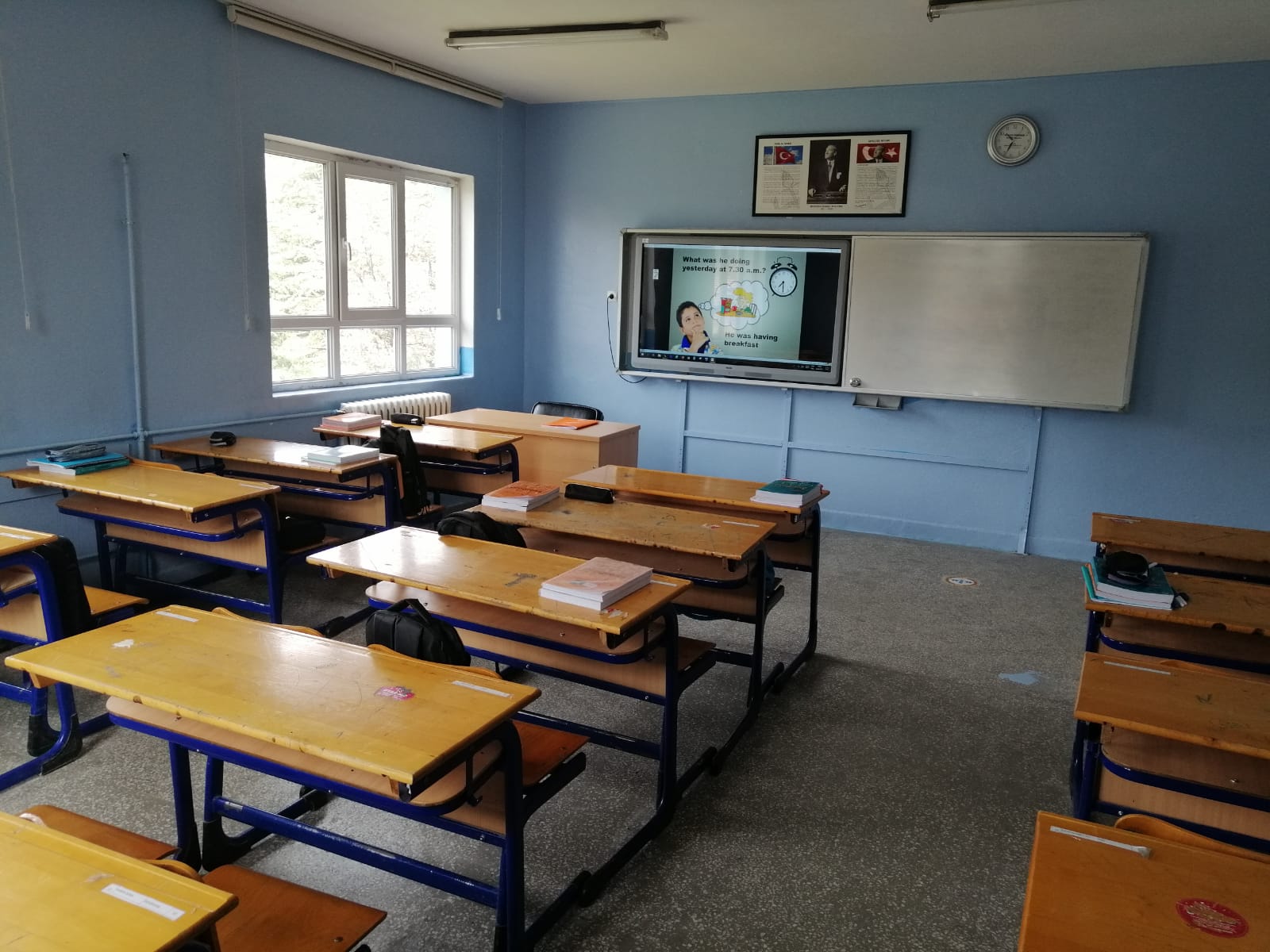 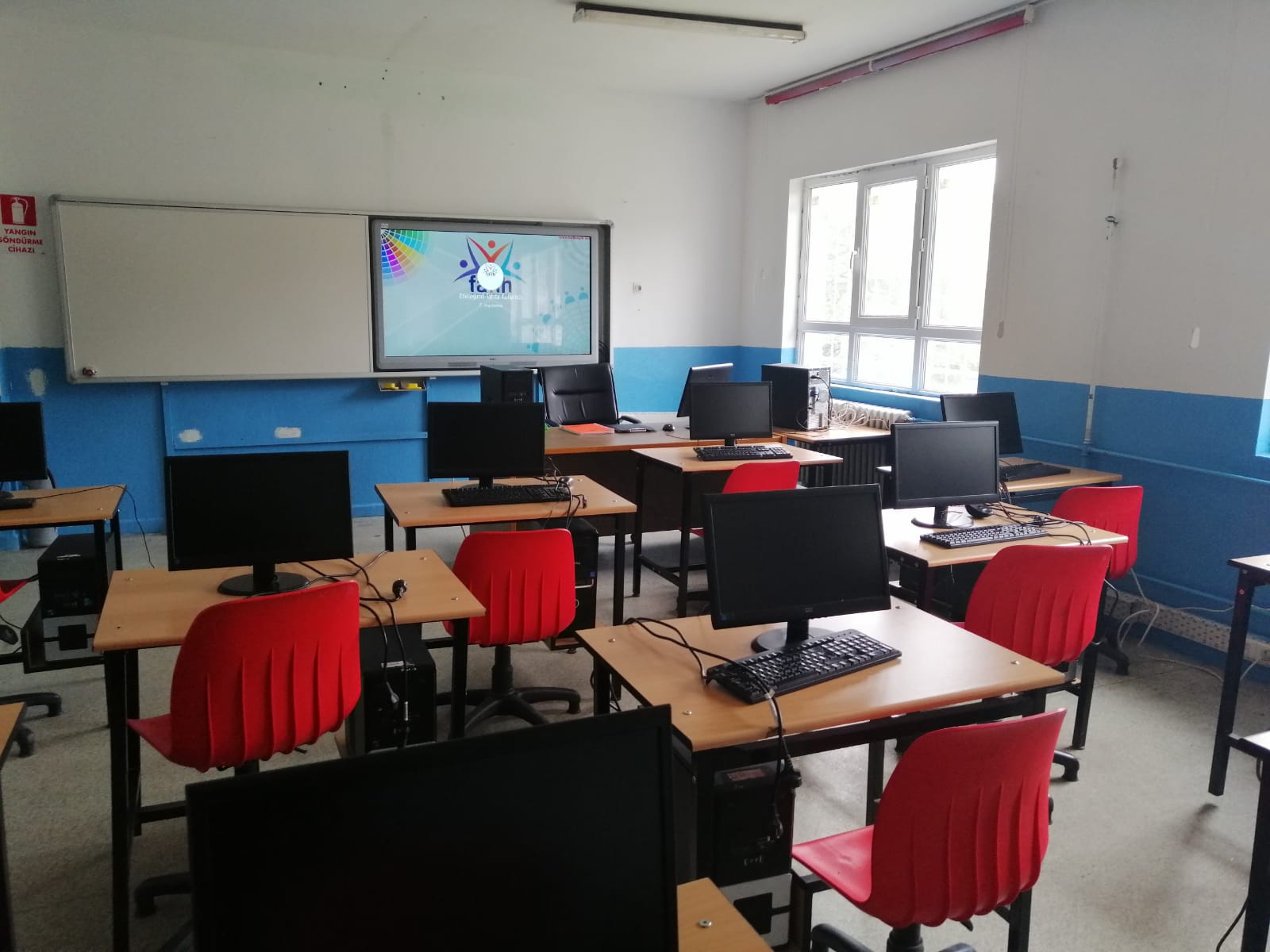 BİLGİSAYAR
LABORATUARI
ÖĞRETMENLER
ODASI
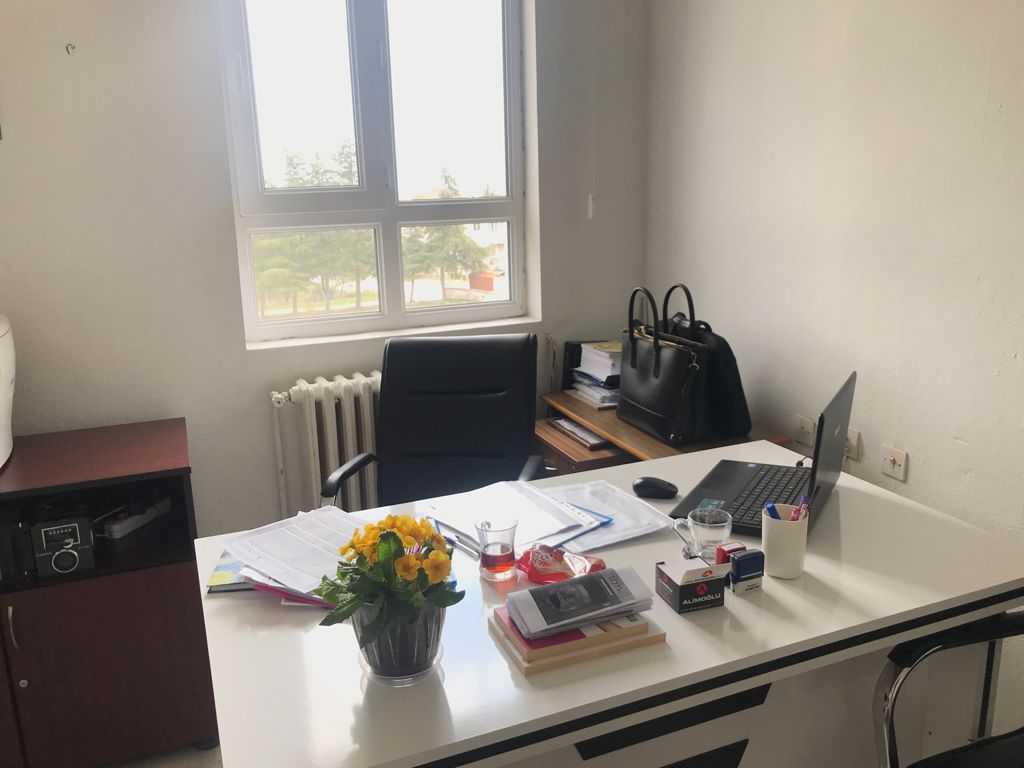 SINIFLARIMIZ
REHBERLİK 
SERVİSİ
OKULUMUZ Hazırlık VE 4 yıl olmak üzere Anadolu Teknik Programına göre eğitim vermektedir. HazırlıK sınıfı kontenjanı 90 öğrencidir.OKULUMUZDA 2020-2021EĞİTİM ÖĞRETİM YILINDA  80 ERKEK, 10 KIZ ÖĞRENCİ EĞİTİM GÖRMEKTEDİR.
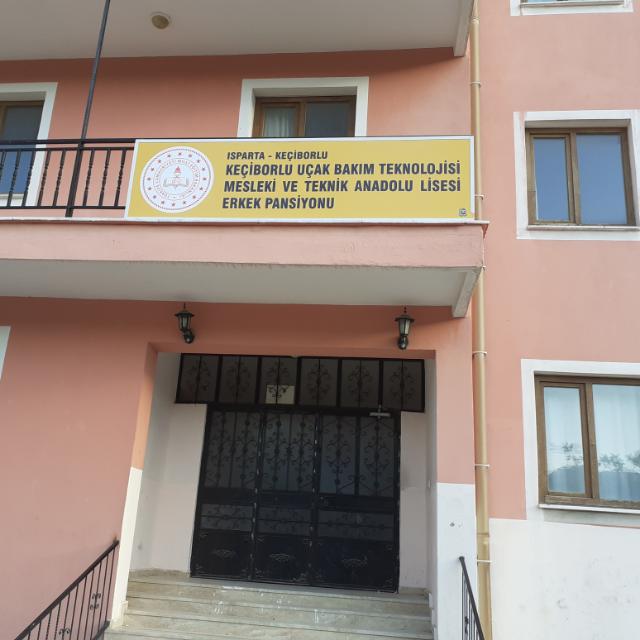 Okulumuza ait 94 öğrenci kapasiteli erkek öğrenci pansiyonu mevcuttur. Uzaktan gelen erkek öğrencilerimiz parasız yatılı olarak kalabilmektedir.
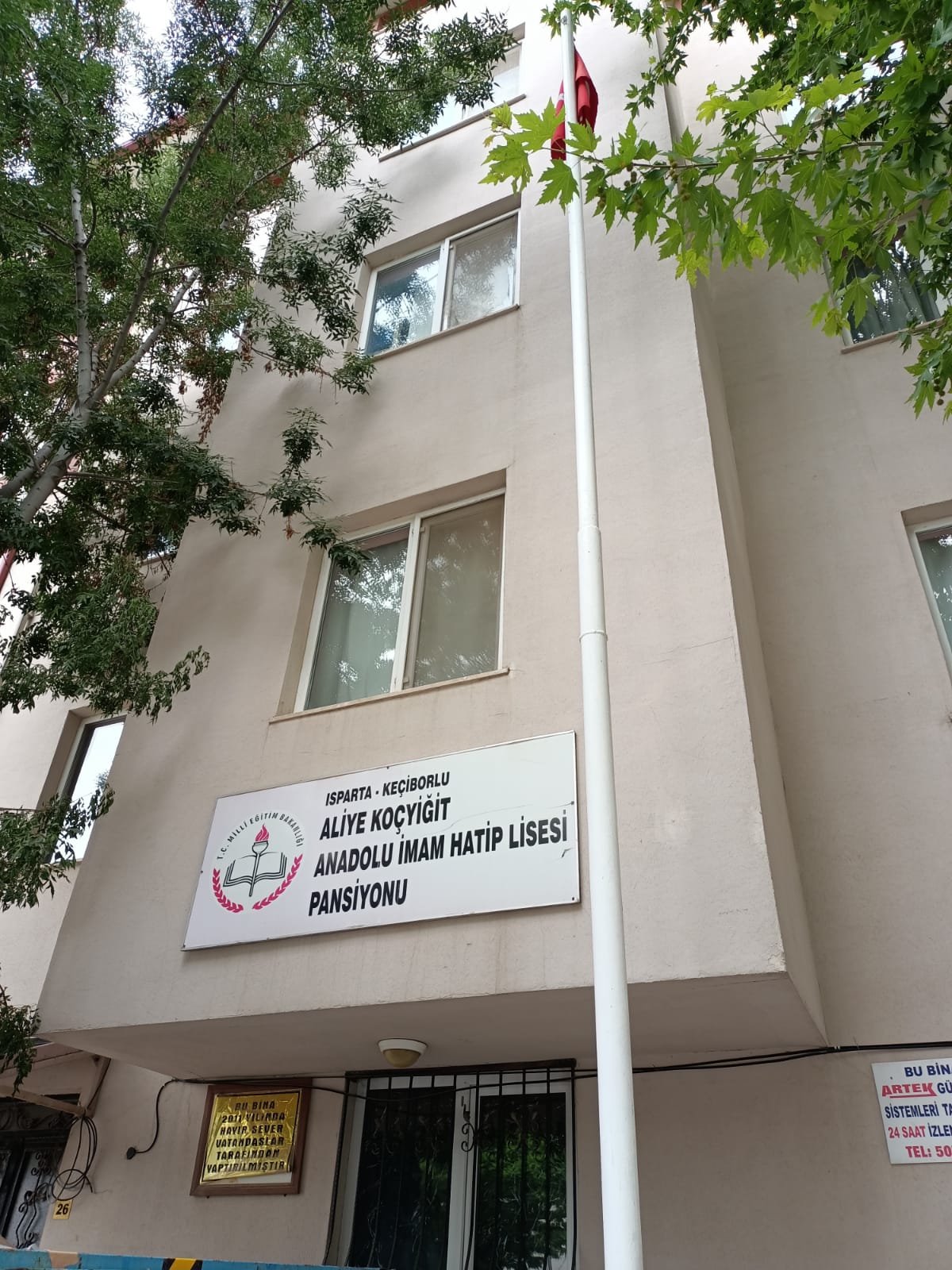 Kız öğrencilerimiz de ilçede bulunan Anadolu İmam Hatip Lisesi kız pansiyonunda parasız yatılı olarak kalabilmektedir.
Pansiyon fotoğrafları
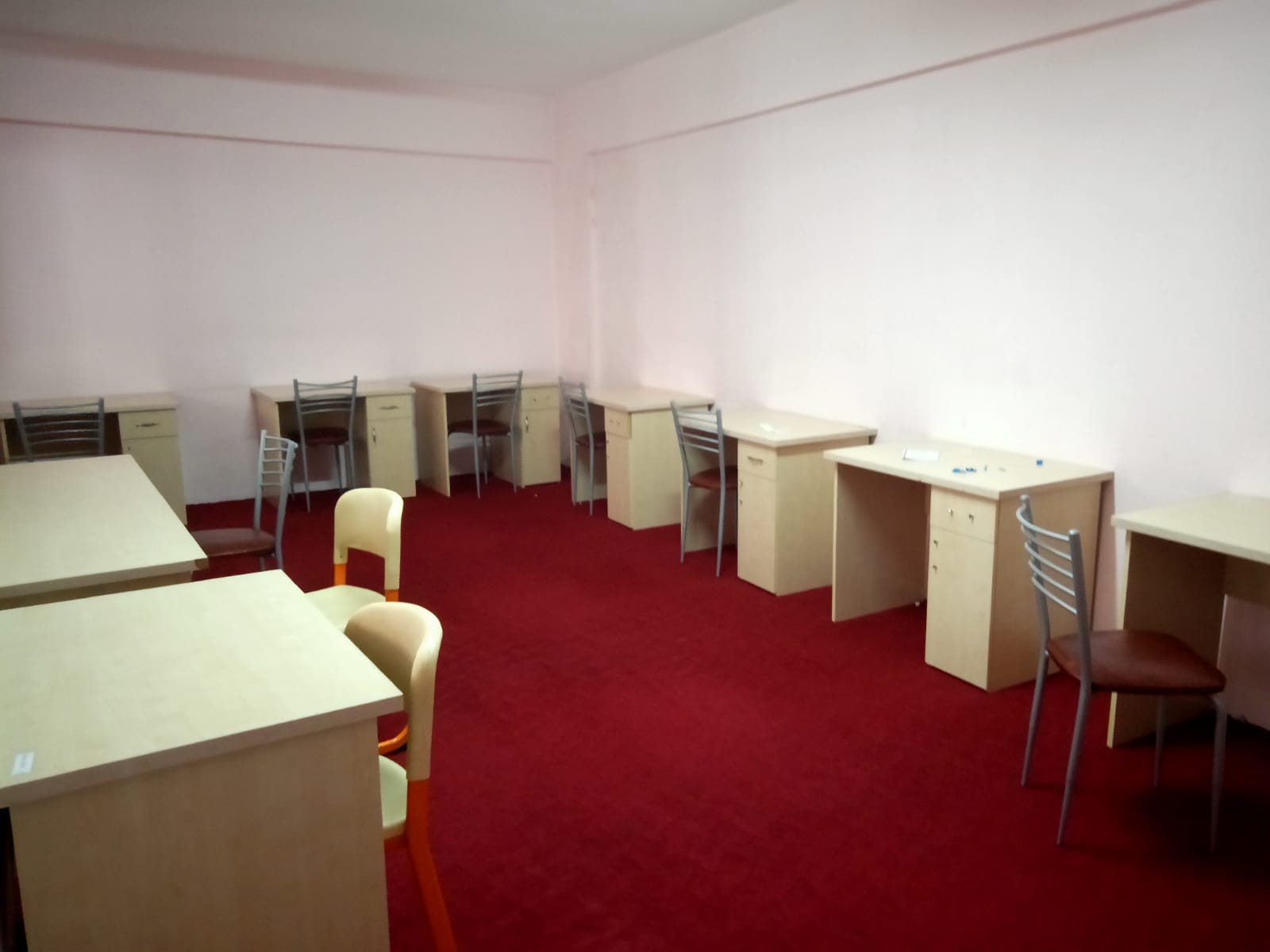 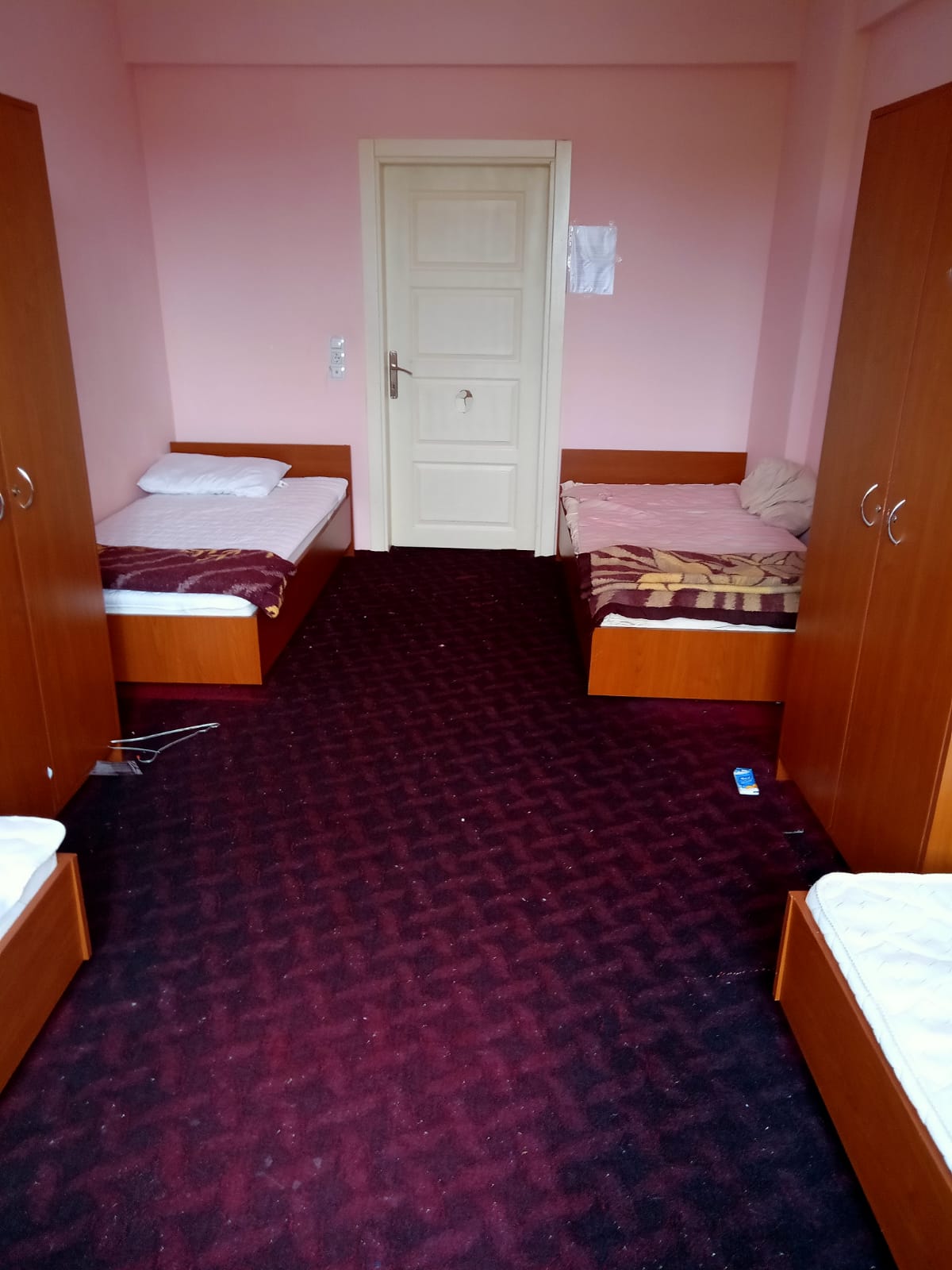 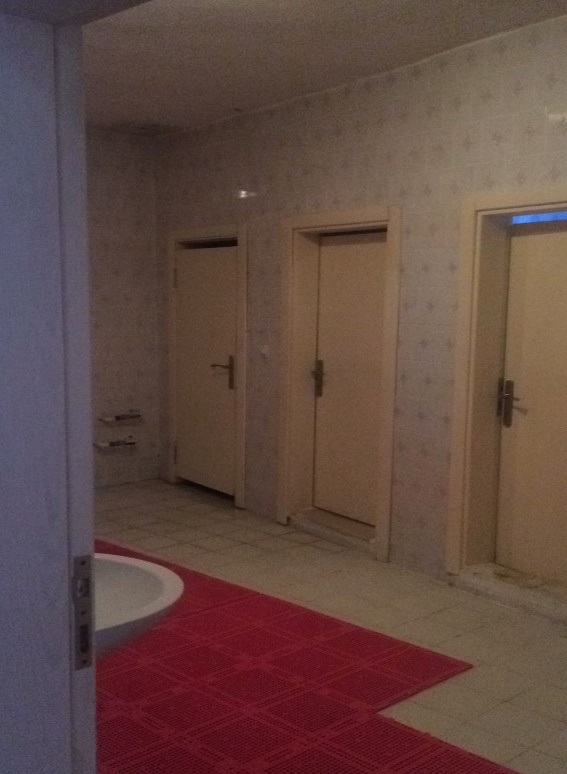 OKULUMUZUN EĞİTİM KADROSU
İNGİLİZCE :3
TÜRK DİLİ VE EDEBİYATI :1     
MATEMATİK :1
BEDEN EĞİTİMİ :1
REHBERLİK ve PSİKOLOJİK DANIŞMA:1
BİLGİSAYAR BİLİMLERİ:1


      ÖĞRETMEN KADROSU:8
OKUL MÜDÜRÜ:1
MÜDÜR BAŞ YARDIMCISI:1     
MÜDÜR YARDIMCISI:2
V.H.K.İ:1


         İDARİ KADRO:5
OKULUMUZDA HANGİ DERSLER OKUTULMAKTADIR?
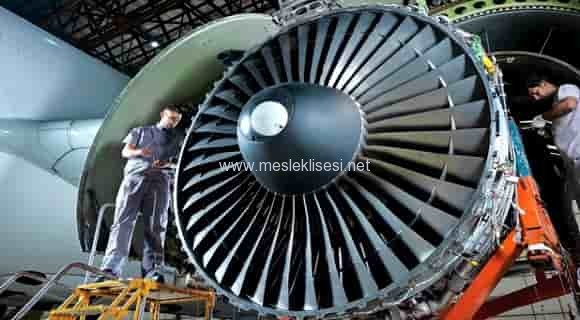 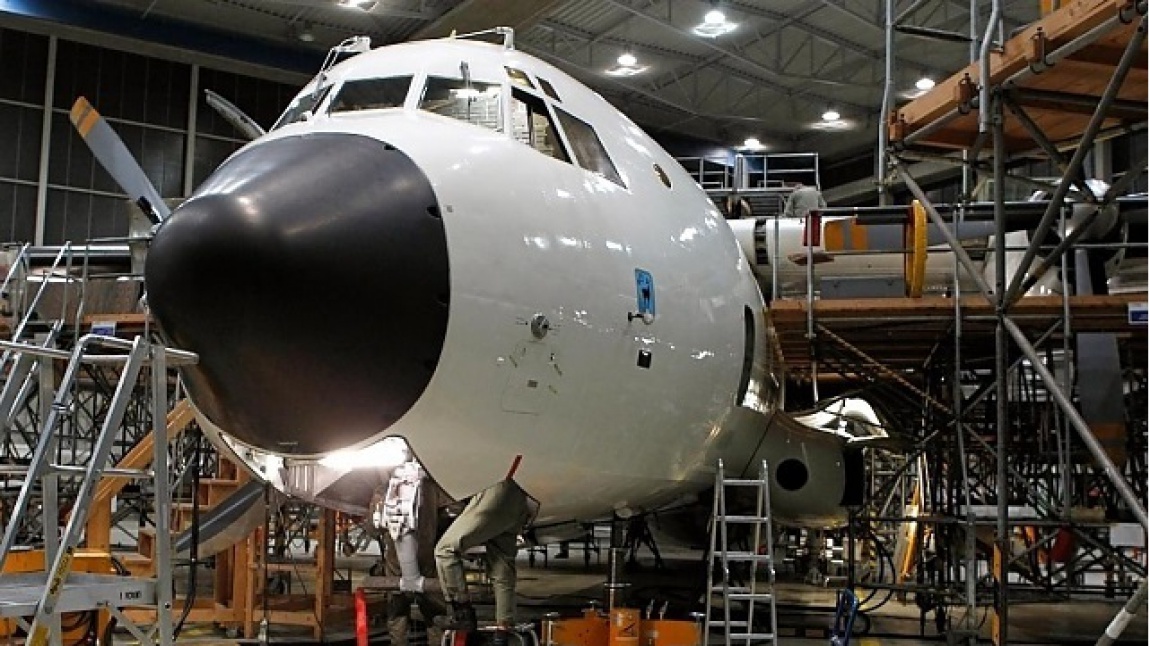 UÇAK BAKIM ALANI UÇAK GÖVDE –MOTOR, UÇAK ELEKTRONİĞİ,UÇAK MALZEME VE YAPILARI, UÇAK TEKNOLOJİLERİ,UÇUŞ AYRODİNAMİĞİ,UÇUŞ BAKIM UYGULAMALARI,PİSTONLU MOTORLAR GİBİ DAL DERSLERİ DE HAZIRLIK AŞAMASINDAN SONRA OKUTULMAKTADIR.
OKULUMUZUN EĞİTİM AMACI VE MEZUNİYET SONRASI İŞ İMKANLARI NELERDİR?
UÇAK BAKIM ALANI ALTINDA YER ALAN MESLEKLERDE SEKTÖRÜN İHTİYAÇLARI, BİLİMSEL VE TEKNOLOJİK GELİŞMELER DOĞRULTUSUNDA GEREKLİ OLAN MESLEKİ YETERLİLİKLERİ KAZANMIŞ NİTELİKLİ MESLEK ELEMANLARI YETİŞTİRMEK AMAÇLANMAKTADIR.
ÜNİVERSİTELERİN İLGİLİ BÖLÜMLERİNDEN MEZUN OLDUKTAN SONRA  SİVİL UÇAK BAKIM MERKEZLERİ,ASKERİ HAVA İKMAL BAKIM MERKEZLERİ VE UÇAK FABRİKALARINDA ÇALIŞABİLİRLER.
2020 LGS YERLEŞME İSTATİSTİKLERİ
En düşük puan:339,021
En yüksek puan:400,227
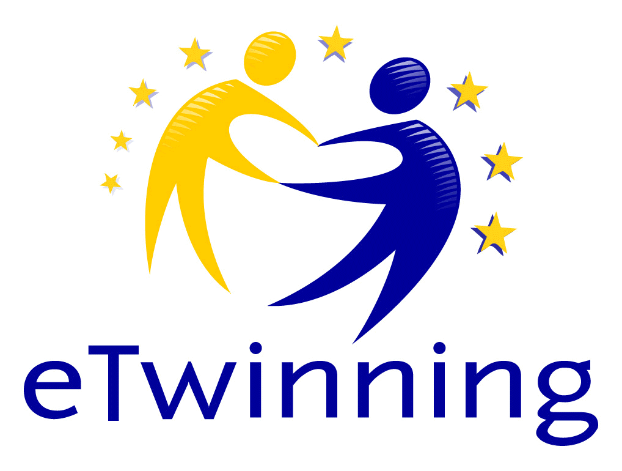 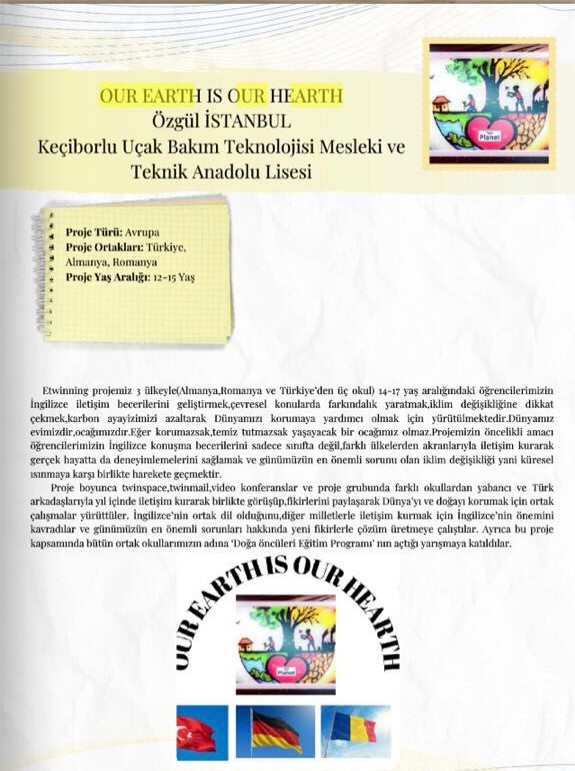 PROJELER
OUR EARTH IS OUR HEARTH
              (DÜNYAMIZ OCAĞIMIZDIR)
        
PROJEMİZ ALMANYA,ROMANYA VE TÜRKİYE’DEN 3 OKUL VE 14-17 YAŞ ARALIĞINDAKİ ÖĞRENCİLERİN İNGİLİZCE BECERİLERİNİ GELİŞTİRMEK ,ÇEVRESEL KONULARDA FARKINDALIK YARATMAK,KARBON AYAK İZİMİZİ AZALTARAK DÜNYAMIZI KORUMAYA YARDIMCI OLMAYI AMAÇLANMAKTADIR.
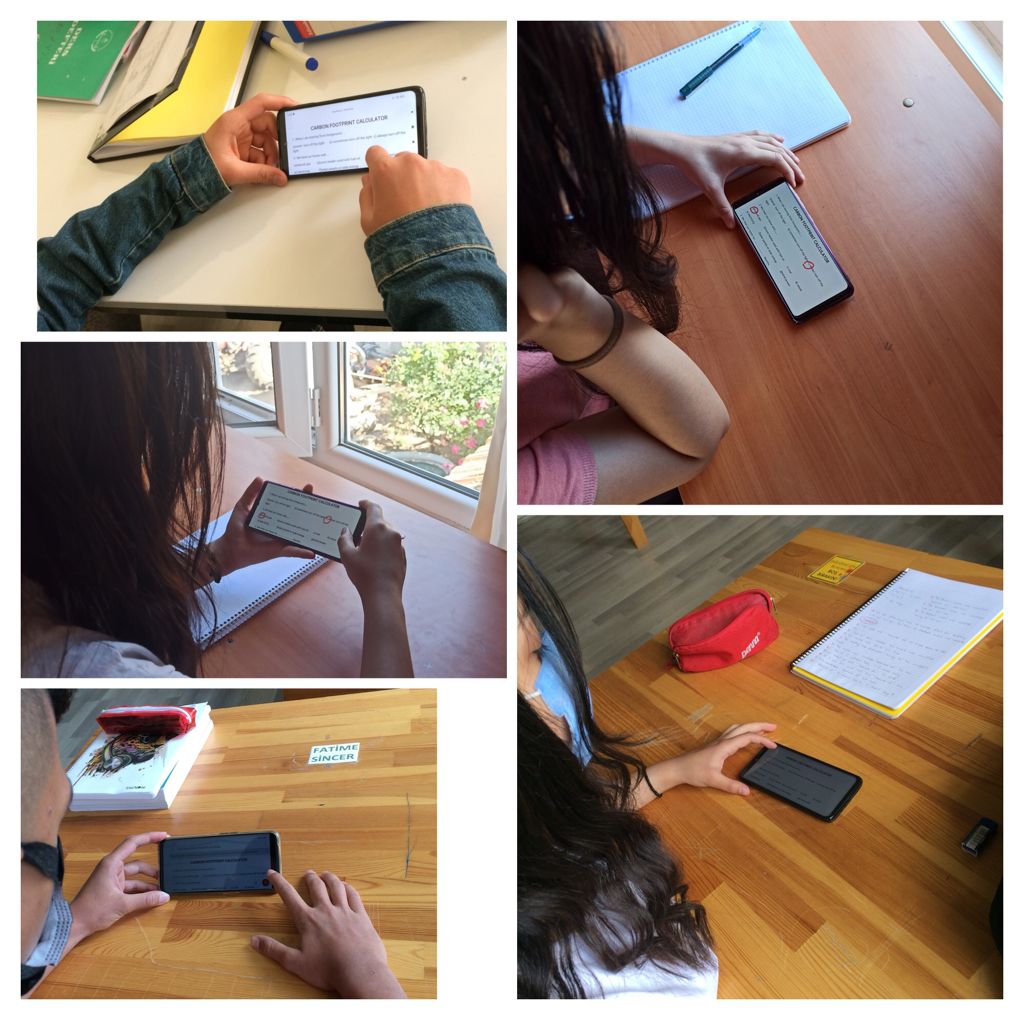 PROJE FOTOĞRAFLARI
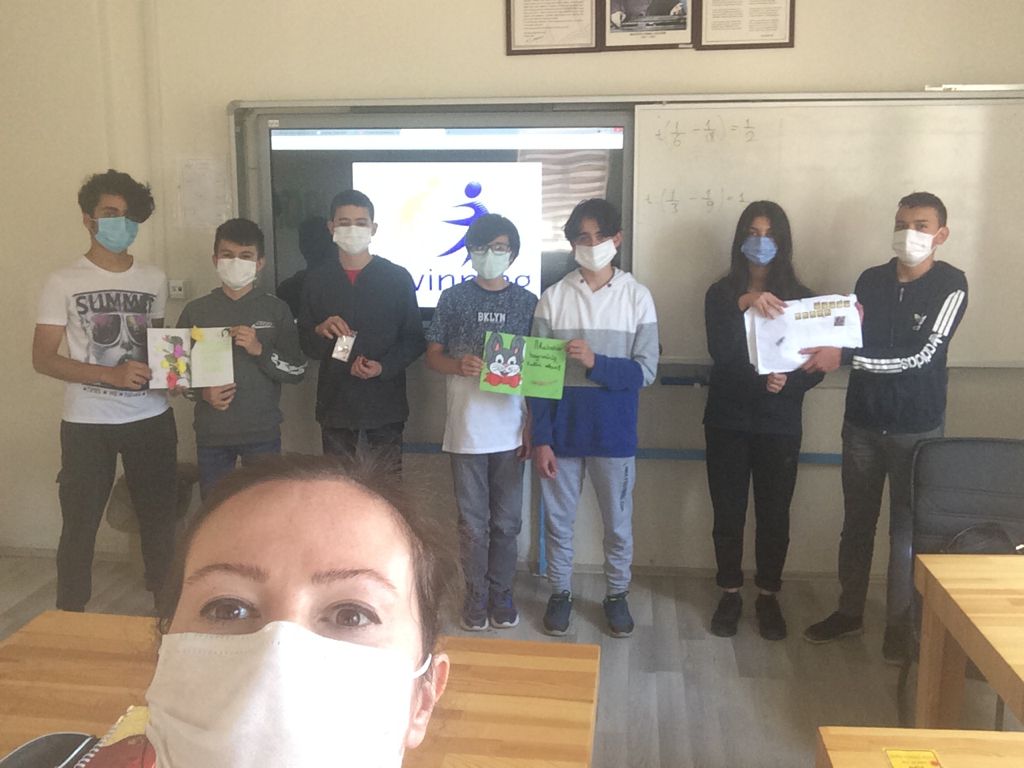 Keçiborlu Uçak Bakım Teknolojisi Mesleki Ve Teknik Anadolu Lisesi Sosyal Etkinlik Bilgileri
BETÜL YILDIRIM  OKUL PSİKOLOJİK DANIŞMANI